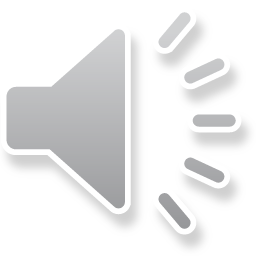 Метод повышения быстродействия самосинхронного умножителя
Ю.В. Рождественский, Ю.А. Степченков, Ю.Г. Дьяченко, 
 Н.В. Морозов, Д.Ю. Степченков, Д.Ю. Дьяченко
Институт проблем информатики Федерального исследовательского центра «Информатика и управление» РАН
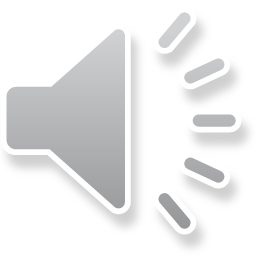 Содержание
Преимущества и недостатки самосинхронных схем
Особенности реализации самосинхронного (СС) умножителя
Метод ускорения СС умножителя
Преимущества и недостатки предлагаемого метода
Заключение
ИПИ ФИЦ ИУ РАН           МЭС-2020                                            2 из 27
Самосинхронные схемы
Преимущества:
Независимость от задержек компонентов схемы
Широкий диапазон работоспособности
Диагностика константных неисправностей
Повышенная устойчивость к логическим сбоям
Недостатки:
Аппаратная избыточность
Увеличенное число сигналов
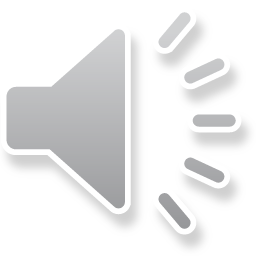 ИПИ ФИЦ ИУ РАН           МЭС-2020                                            3 из 27
Самосинхронный конвейер
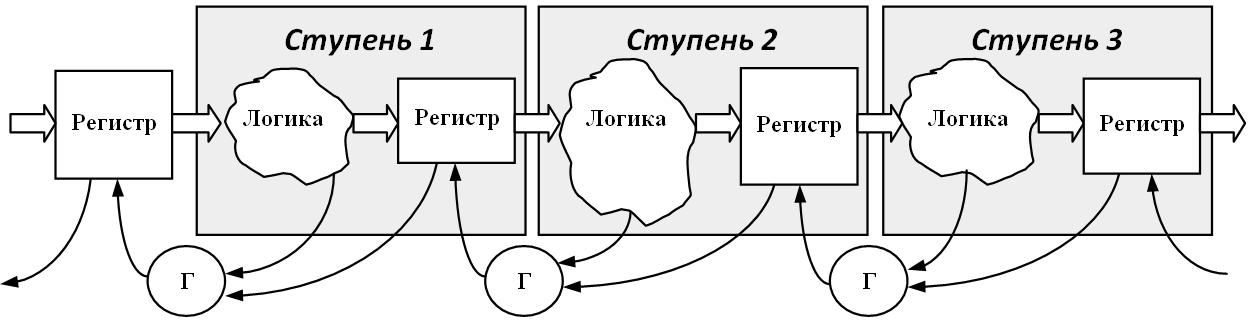 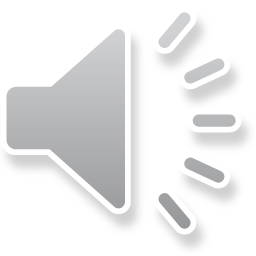 Г-триггеры управляют работой СС конвейера
ИПИ ФИЦ ИУ РАН           МЭС-2020                                            4 из 27
Парафазное кодирование
X  {X, XB}
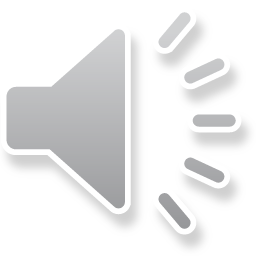 ИПИ ФИЦ ИУ РАН           МЭС-2020                                            5 из 27
Индикация Парафазных сигналов
Спейсер 1
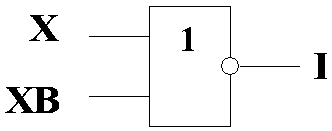 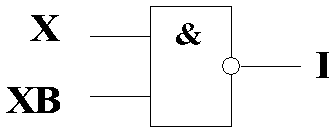 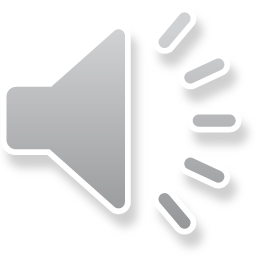 Спейсер 0
ИПИ ФИЦ ИУ РАН           МЭС-2020                                            6 из 27
Самосинхронное троичное кодирование
X  {Xm, X0, Xp}
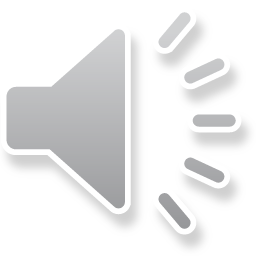 ИПИ ФИЦ ИУ РАН           МЭС-2020                                            7 из 27
Индикация троичных сигналов
Спейсер 1
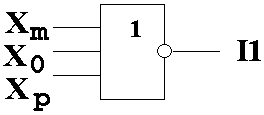 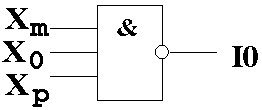 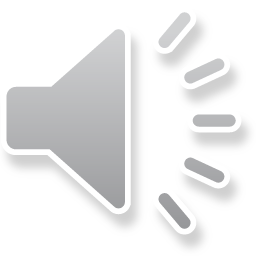 Спейсер 0
ИПИ ФИЦ ИУ РАН           МЭС-2020                                            8 из 27
Парафазное и троичное кодирование в умножителе
Преимущества троичного кодирования в сравнении с парафазным:
   Больший коэффициент сжатия числа слагаемых в многооперандных сумматорах (2 против 1,5), обеспечивающий сложение всех частичных произведений в «дереве» Уоллеса  за четыре шага вместо семи шагов в парафазном умножителе
   Более простая реализация одновременного сложения и вычитания произведения двух операндов и третьего операнда в блоке Fused Multiply-Add (FMA) 
   Более быстрая и простая нормализация суммы и разности произведения двух операндов и третьего операнда в блоке FMA
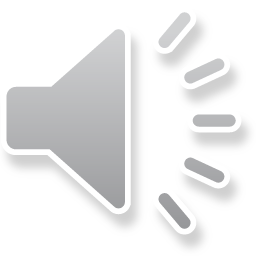 Выбор парафазного или троичного кодирования для оптимальной реализации блока FMA требует дополнительных исследований
ИПИ ФИЦ ИУ РАН           МЭС-2020                                            9 из 27
Сборка Индикаторных сигналов
I26 I25 I24 						I2 I1 I0
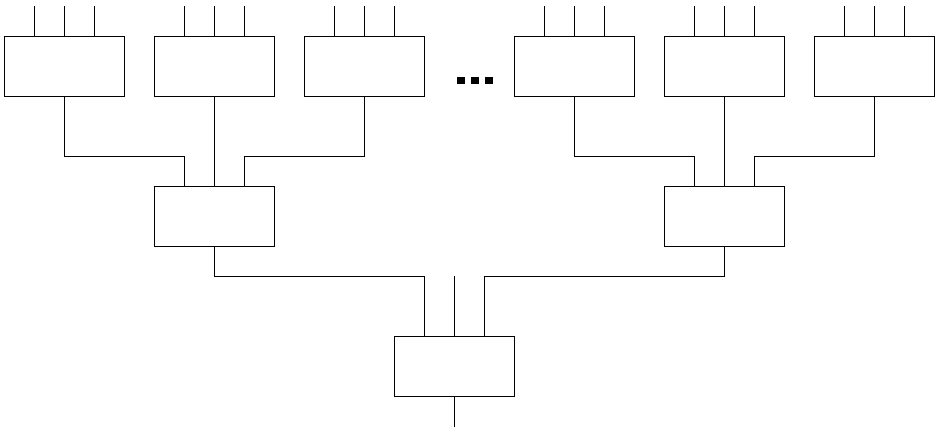 Г
Г
Г
Г
Г
Г
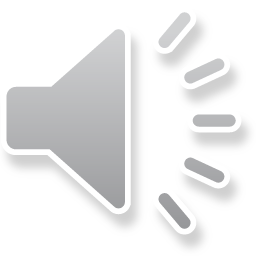 Г
Г
tзд.инд.
Г
I
ИПИ ФИЦ ИУ РАН           МЭС-2020                                          10 из 27
Ускорение индикации конвейера
Поразрядная индикация комбинационной     части ступени конвейера в регистре этой же     ступени конвейера
Поразрядное управление регистром     предшествующей ступени конвейера
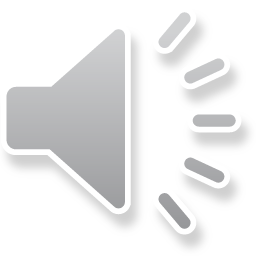 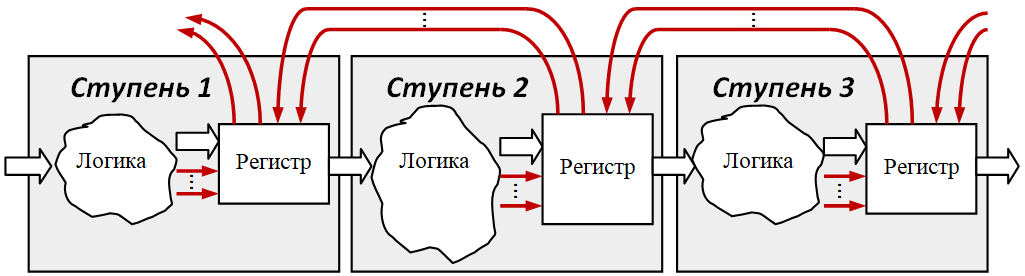 ИПИ ФИЦ ИУ РАН           МЭС-2020                                           11 из 27
Структурная схема умножителя
Ступень 0
Ступень 1
Ступень 2
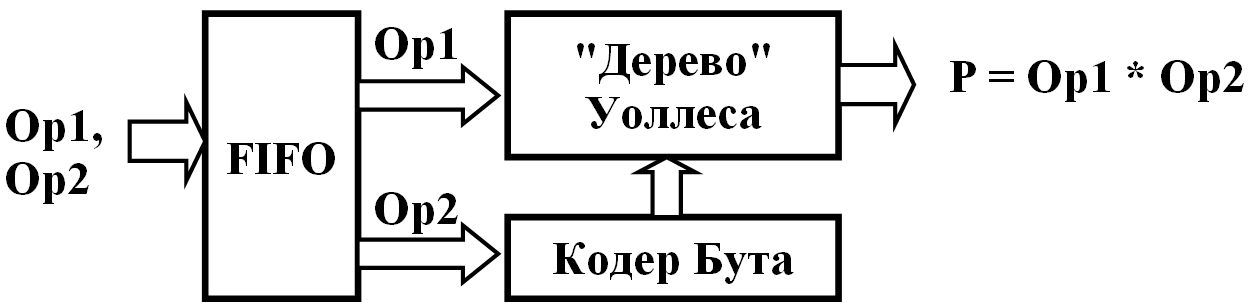 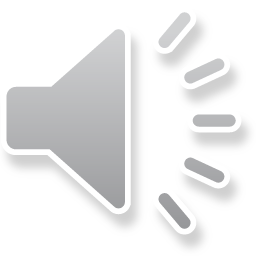 ИПИ ФИЦ ИУ РАН           МЭС-2020                                           12 из 27
классический Конвейер самосинхронного умножителя
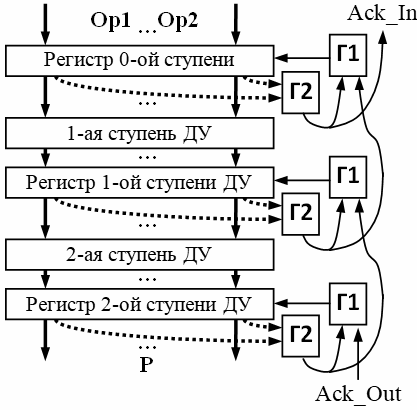 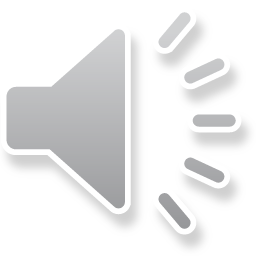 ИПИ ФИЦ ИУ РАН           МЭС-2020                                           13 из 27
Разряд регистра хранения парафазного сигнала с единичным спейсером
Поразрядный индикаторный выход комбинационной части
Парафазный выход комбинационной части
X
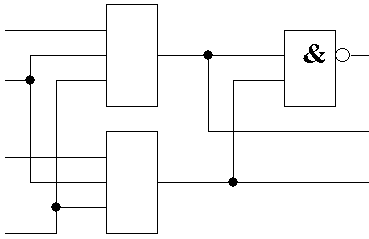 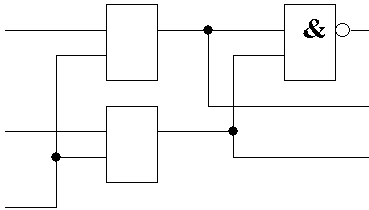 X
I
Г
I
Г
IКЧ
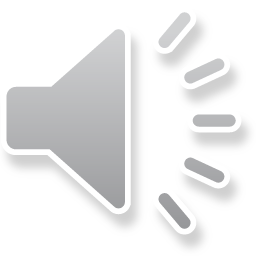 Y
Y
XB
Г
XB
YB
Г
YB
E
E
Сигнал разрешения записи в регистр
ИПИ ФИЦ ИУ РАН           МЭС-2020                                           14 из 27
Разряд регистра хранения троичного сигнала с единичным спейсером
Поразрядный индикаторный выход комбинационной части
Троичный выход комбинационной части
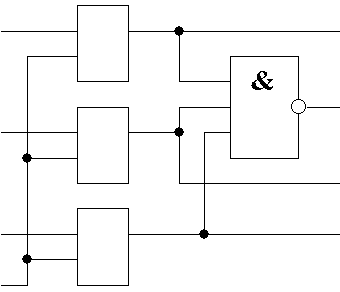 Ym
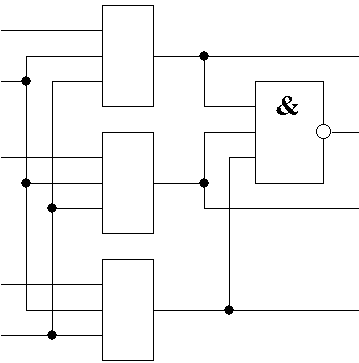 Xm
Xm
Г
Г
Ym
IКЧ
I
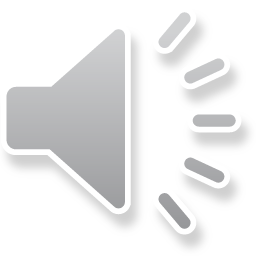 X0
Г
I
X0
Г
Y0
Y0
Xp
Yp
Г
Xp
E
Г
Yp
E
Сигнал разрешения записи в регистр
ИПИ ФИЦ ИУ РАН           МЭС-2020                                           15 из 27
Классическая индикация самосинхронного конвейера
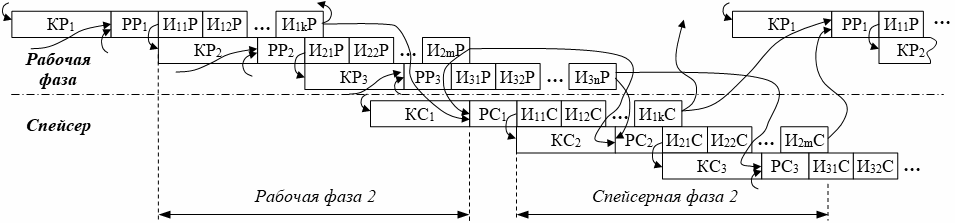 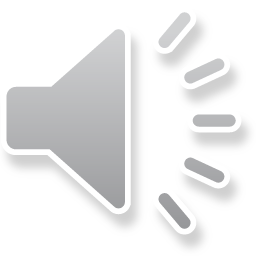 ИПИ ФИЦ ИУ РАН           МЭС-2020                                           16 из 27
Поразрядная индикация самосинхронного конвейера
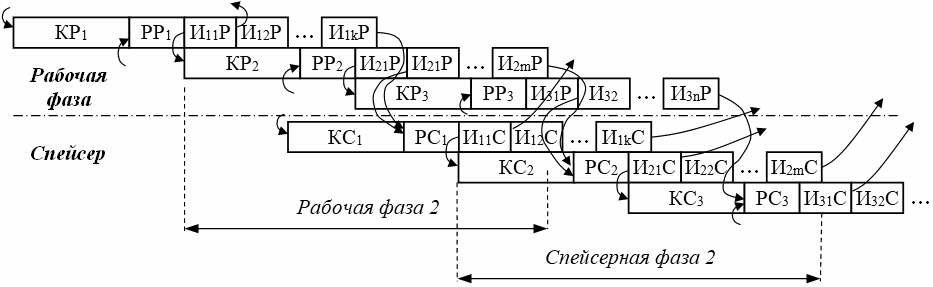 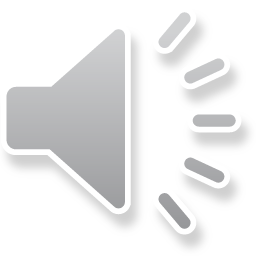 ИПИ ФИЦ ИУ РАН           МЭС-2020                                           17 из 27
ДУ на троичных сумматорах
Фрагмент двух слоев «дерева» Уоллеса
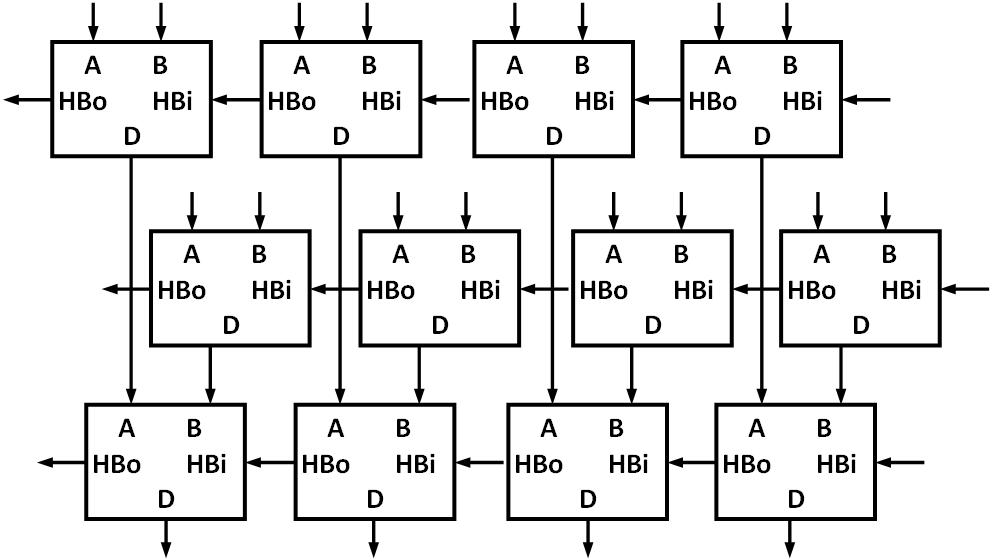 Слой 1
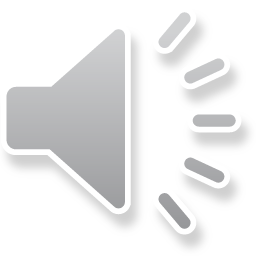 Слой 2
ИПИ ФИЦ ИУ РАН           МЭС-2020                                           18 из 27
Связность троичных сумматоров
Влияние входов одного разряда на выходы соседних разрядов «дерева» Уоллеса
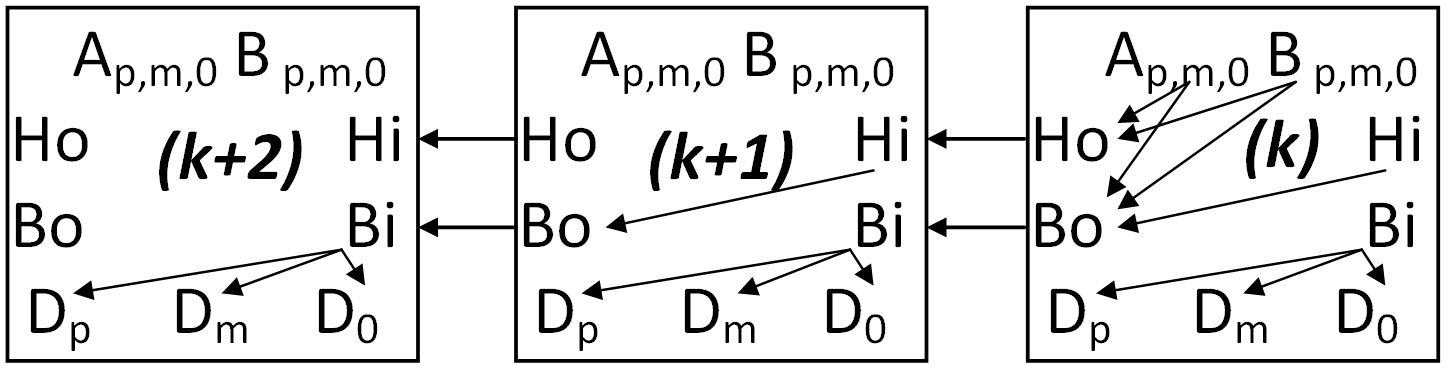 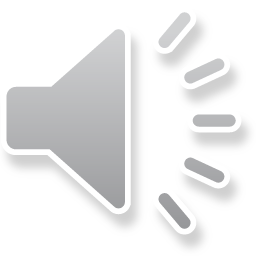 ИПИ ФИЦ ИУ РАН           МЭС-2020                                           19 из 27
ДУ на троичных сумматорах
Зависимость выходов всего троичного «дерева» Уоллеса от входов k-го разряда
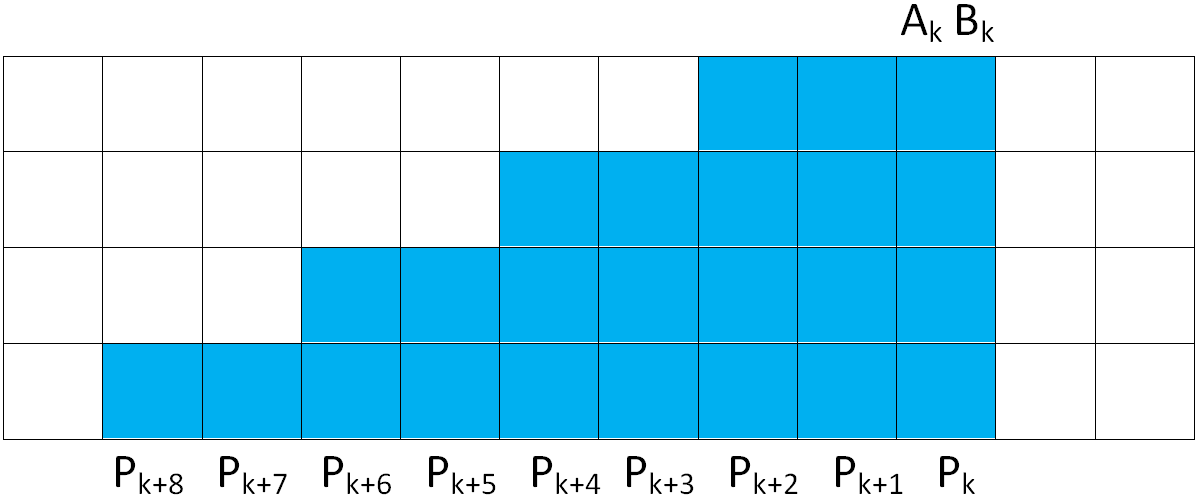 Слой 1
Слой 2
Слой3
Слой 4
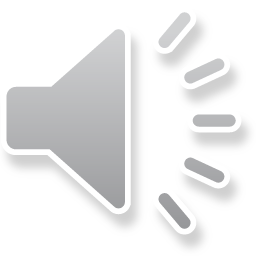 ИПИ ФИЦ ИУ РАН           МЭС-2020                                           20 из 27
ДУ на парафазных сумматорах
Фрагмент двух слоев «дерева» Уоллеса
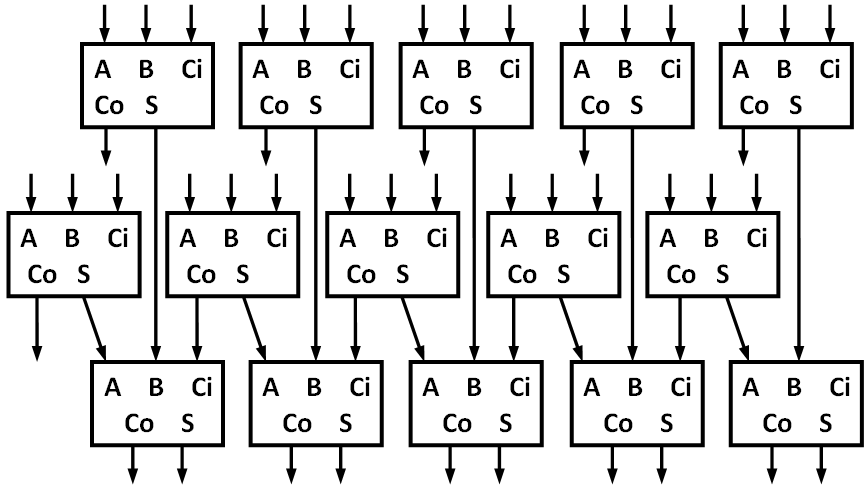 Слой 1
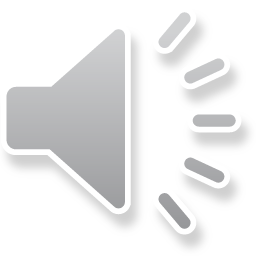 Слой 2
ИПИ ФИЦ ИУ РАН           МЭС-2020                                           21 из 27
ДУ на парафазных сумматорах
Зависимость выходов всего парафазного «дерева» Уоллеса от входов k-го разряда
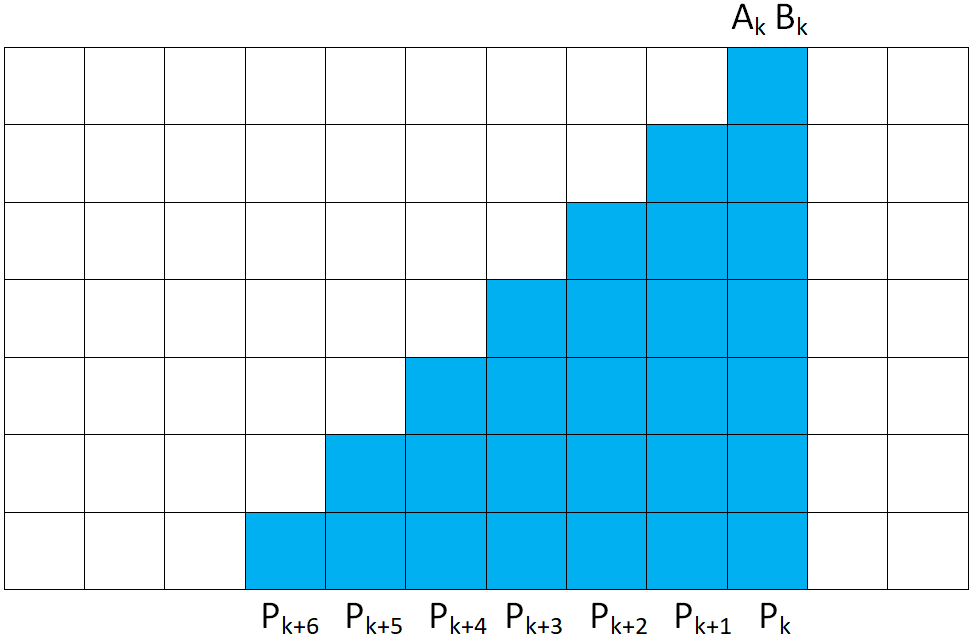 Слой 1
Слой 2
Слой3
Слой 4
Слой 5
Слой 6
Слой 7
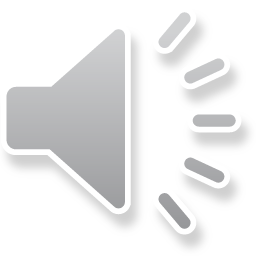 ИПИ ФИЦ ИУ РАН           МЭС-2020                                           22 из 27
Групповая индикация ДУ
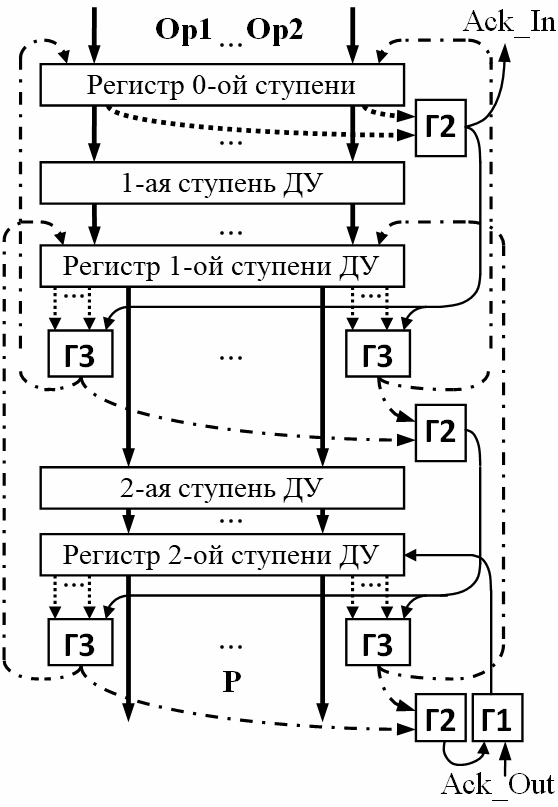 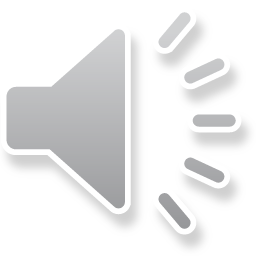 Групповые индикаторы
ИПИ ФИЦ ИУ РАН           МЭС-2020                                           23 из 27
Ускорение конвейера
Троичное «дерево» Уоллеса
+39%

    2,3%
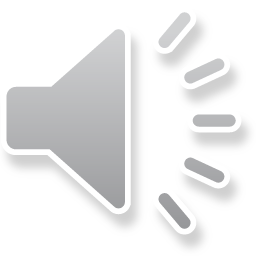 Парафазное «дерево» Уоллеса
+37%

   2,7%
ИПИ ФИЦ ИУ РАН           МЭС-2020                                           24 из 27
Заключение
Групповое управление возможно и целесообразно в устройствах с высокой степенью параллельности обработки многоразрядных данных
Метод групповой индикации обеспечивает строгую самосинхронность двухступенчатой реализации умножителя и повышение его быстродействия на 40% в сравнении с классической индикацией за счет незначительного увеличения аппаратных затрат
Преимущество поразрядного управления растет пропорционально числу разрядов сомножителей
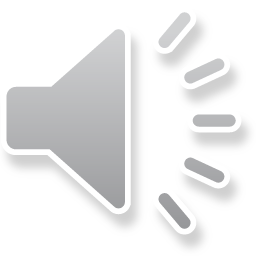 ИПИ ФИЦ ИУ РАН           МЭС-2020                                           25 из 27
СПАСИБО ЗА ВНИМАНИЕ !
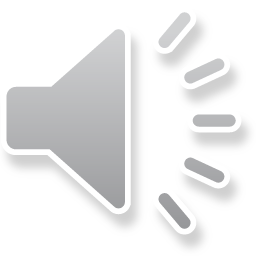 ИПИ ФИЦ ИУ РАН           МЭС-2020                                           26 из 27
Контакты
Адрес: Институт проблем информатики Федерального исследовательского центра «Информатика и управление» Российской академии наук (ИПИ РАН), Россия, 119333,  Москва, ул. Вавилова, д. 44, корпус 2
Научный руководитель: д.т.н. Захаров В.Н.
Телефон: +7 (499) 135 61 17
Fax: +7 (495) 930 45 05
E-mail: VZakharov@ipiran.ru
Докладчик:  Дьяченко Ю. Г., +7(495)381-45-21, diaura@mail.ru
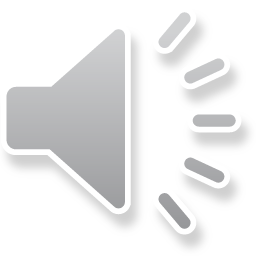 Поддержка
Программа фундаментальных исследований Президиума РАН (проект 2019-0054-2.2, руководитель - академик РАН Стемпковский А.Л.)
ИПИ ФИЦ ИУ РАН           МЭС-2020                                           27 из 27